Тема 8 Страхування та управління ризиками і бізнесі. Керування ризиками.
Чкан А.С
Прийняття рішень
Визначеності
Невизначеності
Ризику
РИЗИК
це небезпека, можливість зазнати збитку чи шкоди

це невизначеність, пов’язана з вартістю прибутків від інвестицій у кінці періоду

це можливість втрати чи недоотримання прибутків.
Ризик відрізняється від невизначеності тим, що може бути виміряний
Причини ризику
це події, що не враховуються в процесі планування, але потенційно можуть відбуватись і вплинути на відповідні результати.
Керування ризикомРизик-менеджмент
Прогнозування несприятливих подій і вживанні заходів, що попереджають негативні наслідки цих подій
Зовнішні ризики:
Політичні
Соціально-економічні
Екологічні
Науково-технічні
Транспортні
Комерційні
Внутрішні ризики:
Основних, допоміжних і обслуговуючих процесів
Стратегічні та тактичні
Політичні ризики
Пов’язані з можливими змінами курсу влади, зміною пріоритетів у її діяльності
Ризик націоналізації й експропріації
Ризик трансферту – обмеження конвертування місцевої валюти
Ризик розриву контракту через дії влади країни контрагента
Ризик військових дій або цивільних бездіянь
Соціально-економічні ризики
- соціально-демографічна ситуація в регіоні;
- стан споживчого попиту;
- рівень інфляції;
- регіональні, галузеві й міжгалузеві відтворювальні потоки
Екологічні ризики
- погодно-кліматичні умови;
- характер виробництва як джерела небезпеки
Науково-технічні ризики
Погроза від результатів науково-технічного прогресу
Промислове шпигунство
Транспортні ризики
Перевезення вантажів
Розвантажувальні роботи
Комерційні ризики
Майнові – ймовірність втрати майна в результаті стихійних нещасть, розкрадань, аварій;
Виробничі – ймовірність нанесення збитків від зупинки виробництва через загибель і ушкоджень основних фондів, впровадження нової техніки й технології;
Відповідальності – ймовірність нанесення шкоди третім особам, навколишньому середовищу й співробітникам підприємства;
Фінансові – ймовірність втрат фінансових ресурсів
ІНВЕСТИЦІЙНИЙ РИЗИК
це мінливість у прибутках, пов’язана з коливаннями в грошових надходженнях від інвестицій і в самих потоках інвестицій прийнятих інвестиційних проектів. Цей ризик асоціюється з помилками в прогнозах ринкової привабливості товарів, майбутніх технологічних змін, міри взаємозалежності грошових потоків, змін витрат за проектами та іншими ризиками.
ПОРТФЕЛЬНИЙ РИЗИК
це мінливість у прибутках, пов’язана з мірою ефективності диверсифікації, якої фірма досягла в своїх операціях, і її портфелем активів. Ризик зменшують шляхом прийняття інвестиційних проектів і придбання активів, що мають низьку або негативну кореляцію з її поточними операціями.
КАТАСТРОФІЧНИЙ РИЗИК
це мінливість у прибутках, пов’язана з подіями поза сферою контролю та участі фірми. До таких подій належать експропріація, значні зміни в пріоритетах споживачів, енергетична криза тощо
Ризики основного виробництва
Аварії
Позапланові зупинки устаткування
Призупинення технологічного циклу через змушене переналагодження обладнання
Порушення персоналом технологічної дисципліни
Розкрадання матеріальних цінностей
Руйнування устаткування у формі безпричинного та схованого вандалізму
Ризики допоміжного виробництва
Перебої енергопостачання
Подовження тривалості ремонту устаткування
Аварії допоміжних систем (вентиляції, систем тепло- і водопостачання0
Непідготовленість інструментального господарства до освоєння нового виробу
Обслуговування основного виробництва
Збої в роботі служб, що забезпечують функціонування основного й допоміжного виробництва
Вихід з ладу обчислювальних потужностей у системі обробки інформації
Небезпека розкрадання, але не фізичного, а інтелектуального надбання підприємства (недостатня патентна захищеність продукції та технологій, промислове шпигунство)
Стратегічні ризики
Помилковий вибір або неадекватне формулювання цілей підприємства
Невірна оцінка стратегічного потенціалу підприємства
Розробка стратегічного плану на основі помилкового прогнозу розвитку середовища
Тактичні ризики
Викривлення або часткова втрата змістової інформації при переході від стратегічного до тактичного планування
Неякісне керування
Оперативні ризики
Практична реалізація тактичних рішень
Складові керування ризиком
Ідентифікація (встановлення) ризику – виявлення джерел, що можуть завдати шкоду майновим інтересам власників підприємства
Оцінка ризику – оцінка ймовірності (частоти) виникнення небезпеки, прогнозування ймовірних втрат, їх вартісного виразу
Запобігання (контроль) ризику – реалізація комплексу організаційно-технічних заходів, що вживають із метою мінімізації збитку
Фінансування ризику – виділення засобів для самострахування, взаємного страхування й страхування з метою захисту майнових інтересів при настанні певних подій
МЕТОДИ УПРАВЛІННЯ РИЗИКАМИ
уникнення ризику; 
диверсифікація; 
передача ризику; 
локалізація (лімітування) концентрації ризику; 
страхування підприємницьких ризиків; 
зниження внутрішніх підприємницьких ризиків.
Уникнення ризикурозробка стратегічних і тактичних рішень, які виключають виникнення ризикових ситуацій
- відмова від здійснення фінансових операцій, рівень ризику яких, з точки зору керівництва, дуже високий; 
- відмова від використання у великих об’ємах запозиченого капіталу; 
- відмова від безмірного використання оборотних активів у мало- ліквідних формах;
- відмова від використання тимчасово вільних грошових активів в якості короткострокових фінансових вкладів; 
- відмова від послуг не дуже надійних партнерів; 
- відмова від інноваційних та інших проектів.
Диверсифікація
Розподіл зусиль і капіталовкладень між різними видами діяльності, безпосередньо не пов’язані один з одним
Концентрична диверсифікація – поповнення асортименту виробами, схожими на товари, які вже випускаються на підприємстві.
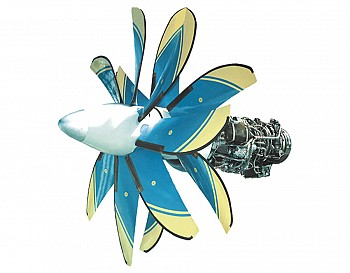 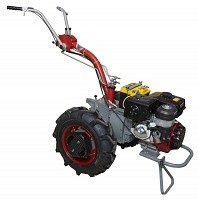 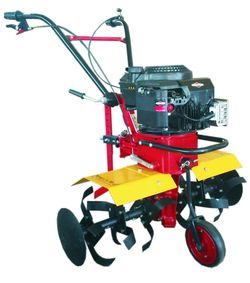 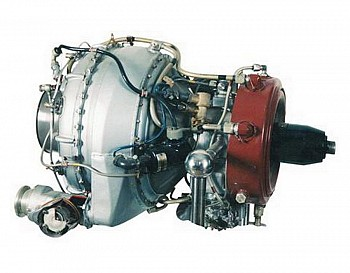 Горизонтальна диверсифікація – 
поповнення асортименту виробами, несхожими на товари підприємства, але цікаві для споживачів.
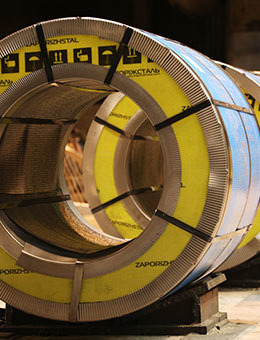 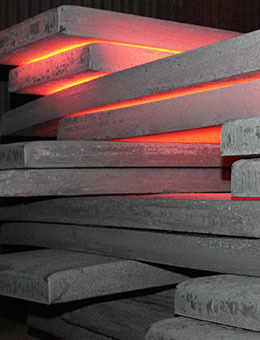 Чавун
Товарні сляби
Холоднокатаний 
прокат
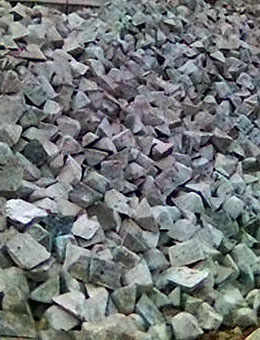 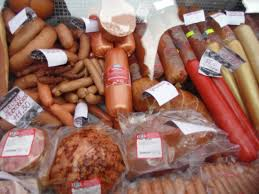 Передача (трансферт) ризику
Виділяють три причини, з яких передача ризику вигідна, як для сторони передаючій (трансфера), так і для при- ймаючої (трансфери): 
- втрати, які великі для сторони, яка передає підприємницький ризик, могуть бути незначні для сторони, яка приймає на себе ризик; 
- трансфери можуть знати кращі засоби і мати більші можливо- сті для скорочення можливих втрат, ніж трансфер; 
- трансфери можуть знаходитися в кращій позиції для скоро- чення втрат або контролю за господарським ризиком.
Локалізація (лімітування) концентрації ризику
припускає розмежування системи прав та відповідальності таким чином, щоб наслідки ризикових ситуацій не впливали на реалізацію управлінських рішень. 
Даний механізм звичайно використовуються за тими видами ризиків, які виходять за рамки допустимого рівня.
Страхування підприємницьких ризиків
відношення щодо захисту майнових інтересів фізичних і юридичних осіб при настанні певних подій (страхування випадків) за кошти грошових фондів, які формуються зі страхових внесків, сплачених раніше
Зниження внутрішніх підприємницьких ризиків
- перевірка партнерів по бізнесу; 
- грамотне склдання контрактів; 
- планування та прогнозування діяльності підприємства; 
- обгрунтована кадрова політика